Microsoft Forms
Making data collection quick and easy
Joshua Z. Jones
MS Forms Progression
Initial Release: June 20, 2016
Initially only available with Office 365 for Education
Now available under many Microsoft 365 licenses and everyone at UConn
Integrates with several Microsoft services including
Teams
Power Automate
MS Forms vs. Kuali Build
Kuali Build
MS Forms
Simple data collection
Single use-cases
Small interdepartmental operations
Workflow capabilities
Pulling info from different systems
Extensive approval processes
Send back to submitter for changes if necessary
New Home Page & Features
https://forms.office.com 




Quizzes
Forms
Import from Word Doc or PDF
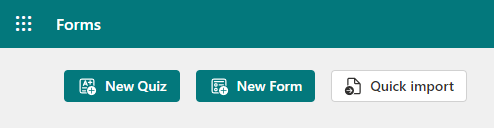 Import Demo
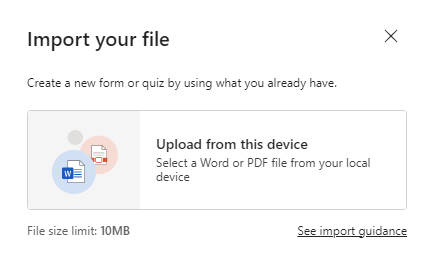 Common Use-Cases
Surveys
RSVP to events
Luncheon menus
Interest gathering
Personal performance tracking
Collecting Responses
Anonymous (anyone)
All UConn Members
Select UConn Members
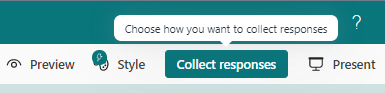 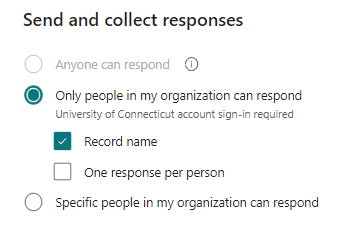 Branching / Demo
Scan Me!
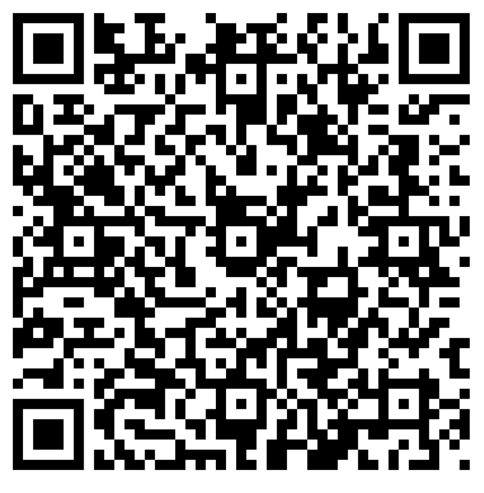 Teams Integration Demo
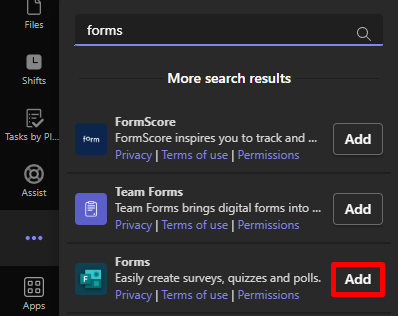 Questions?
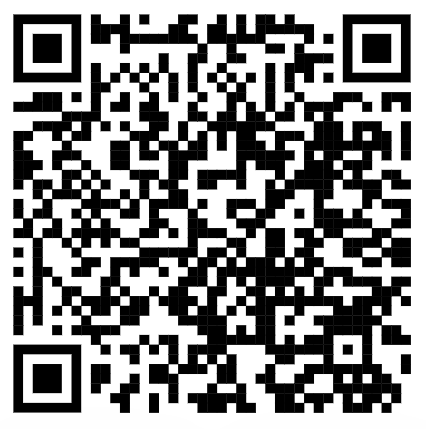 Email & Teams: JZJ@uconn.edu 

Kuali Build Questions?
Email: techsupport@uconn.edu 
Web: techsupport.uconn.edu
Call: 860-486-4357
MS Forms KB Articles